HELLO
HELLO
HELLO
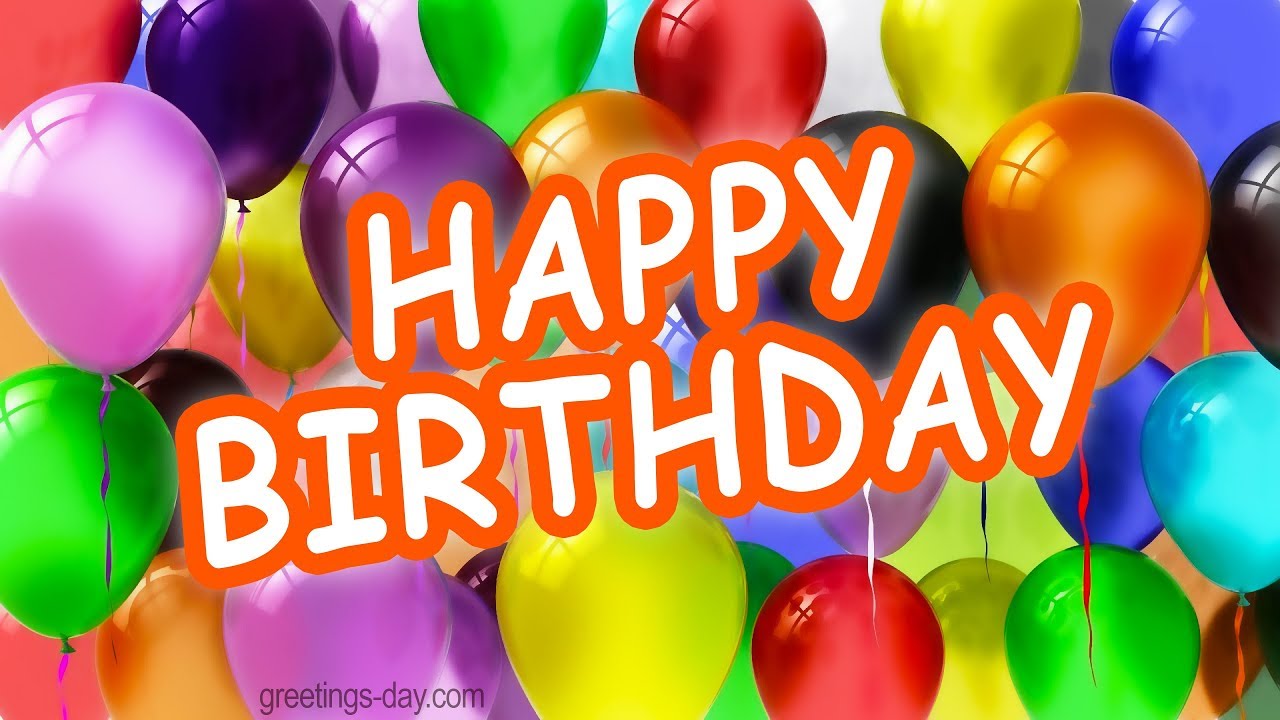 HAPPY BIRTHDAY
TRAVEL STEPS
PIGLET
NUMBERS: 22, 130, 41…
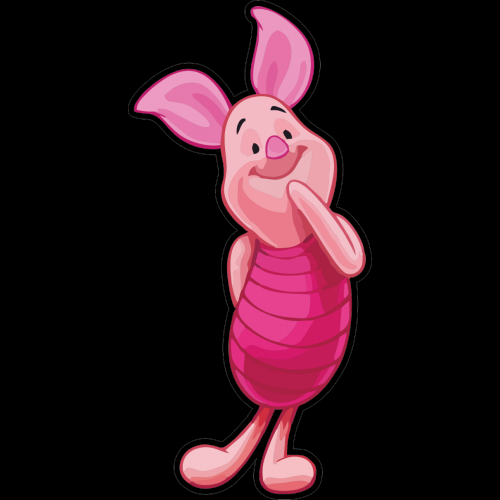 RABBIT
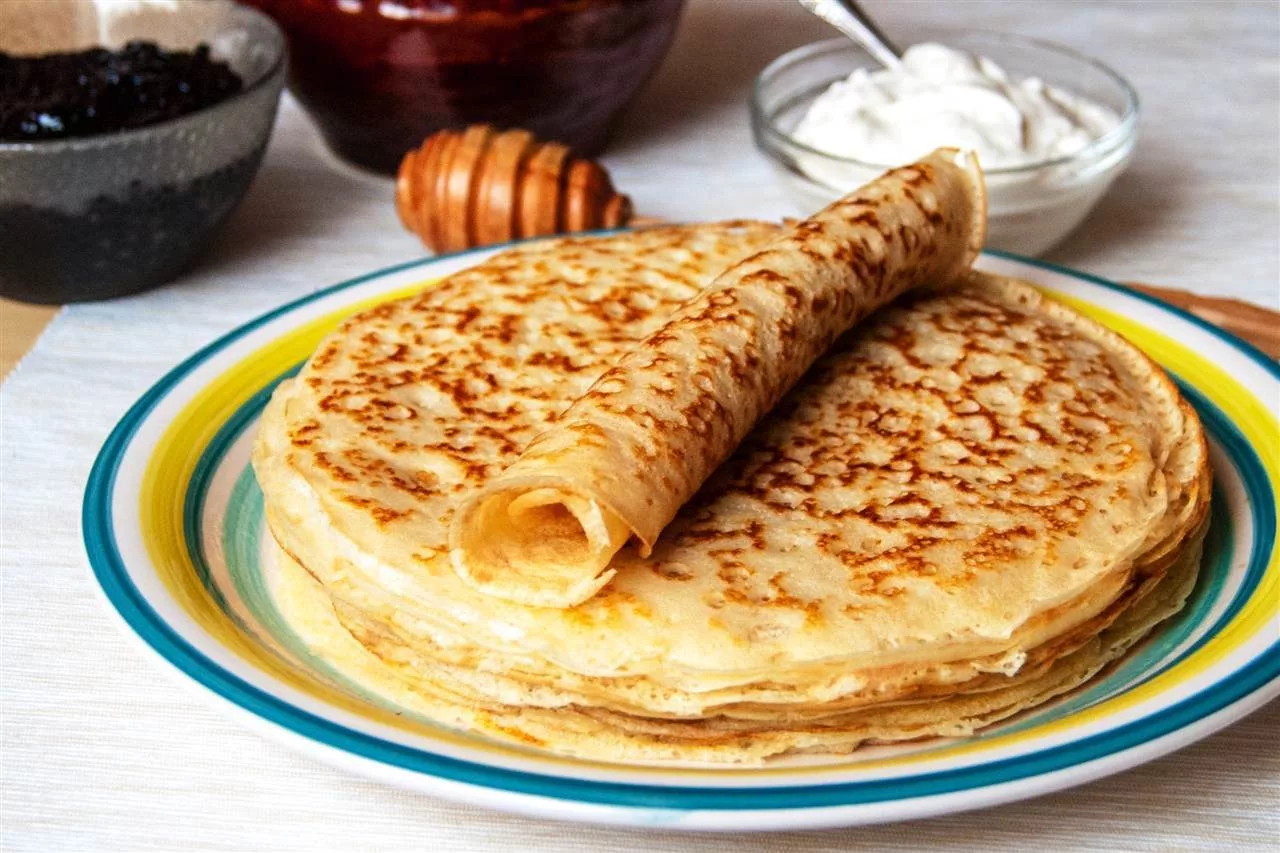 EEYORE
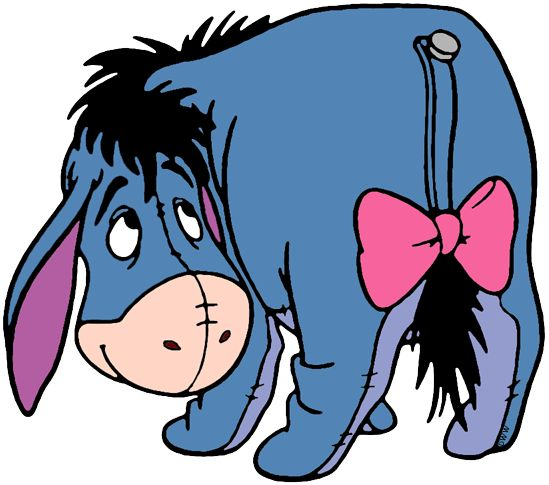 OWL
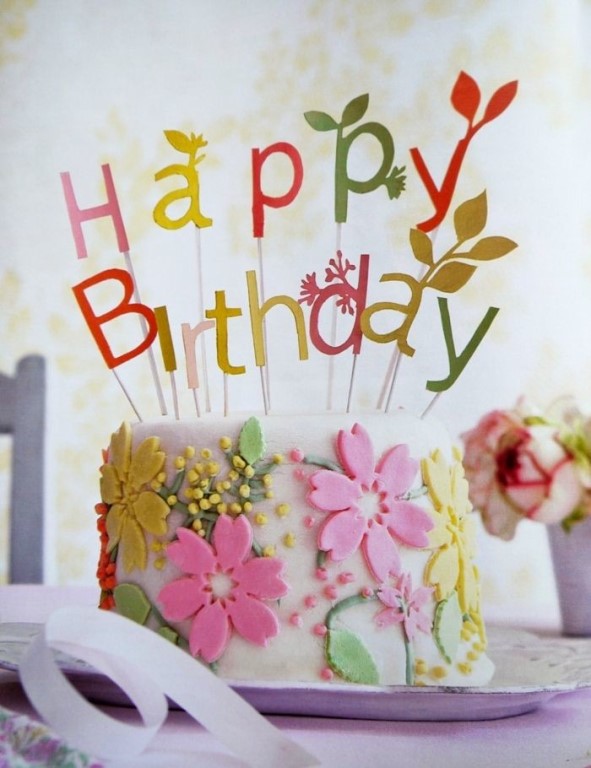 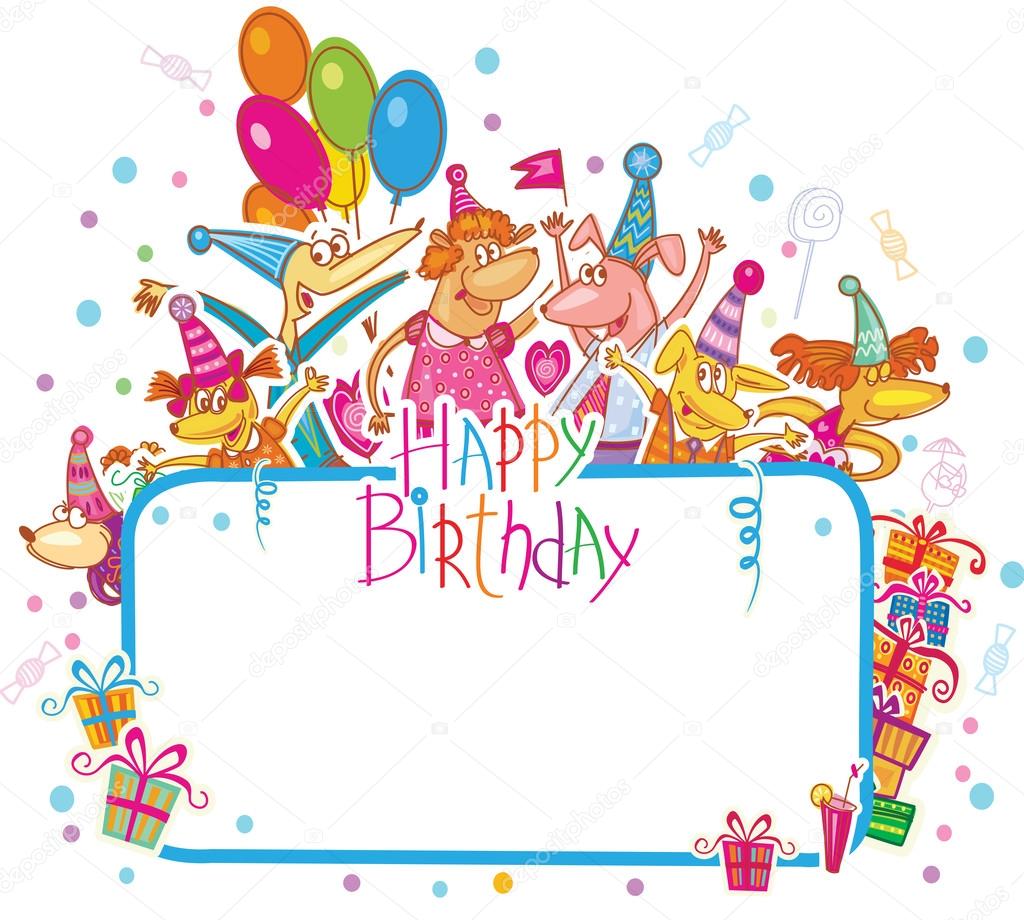 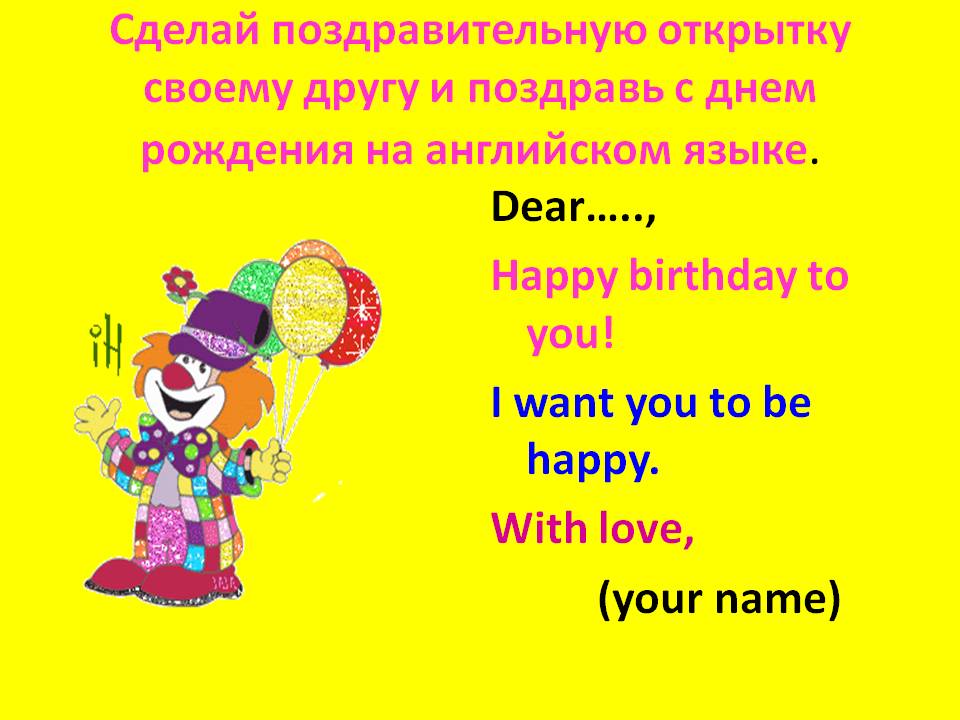 CHRISTOPHER ROBIN
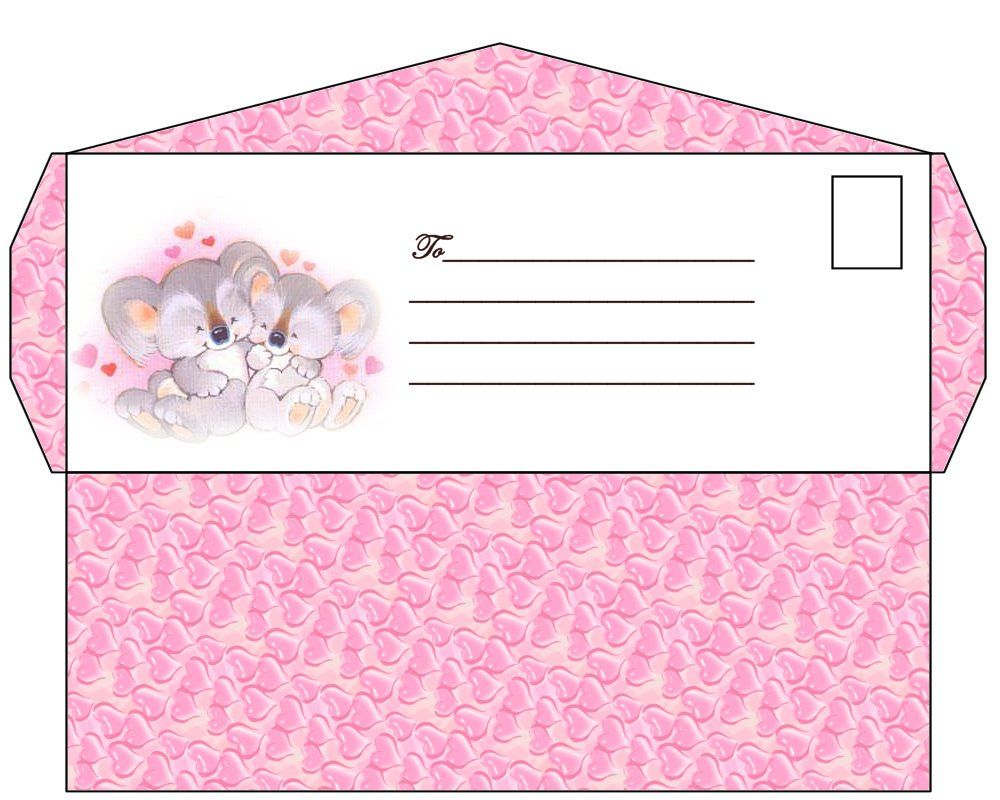 TIGGER
MY BIRTHDAY IS ON…
MY BIRTHDAY IS ON ……
KANGA & LITTLE ROO
I AM……I LIKE……
I HAVE GOT…..
I LIVE IN ….
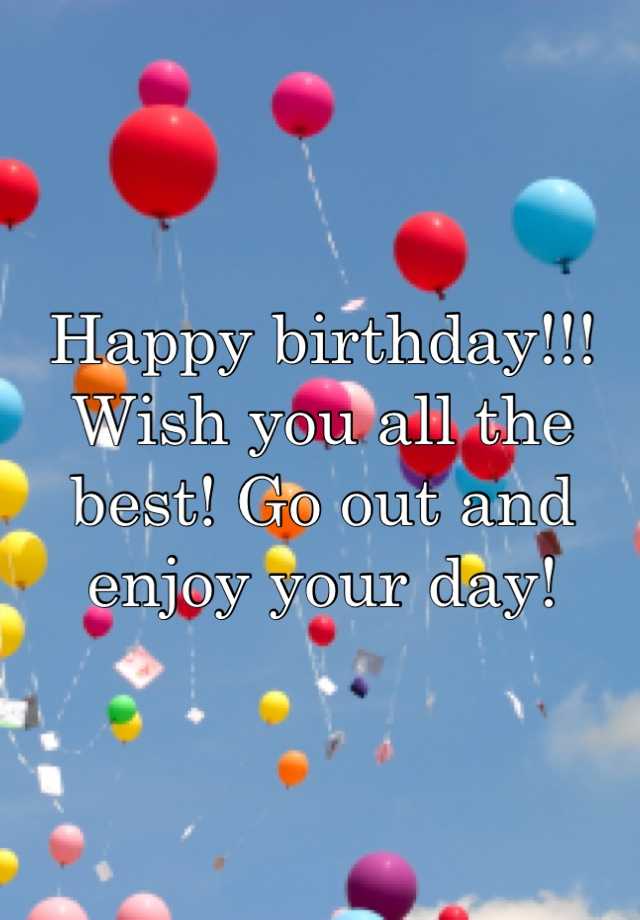 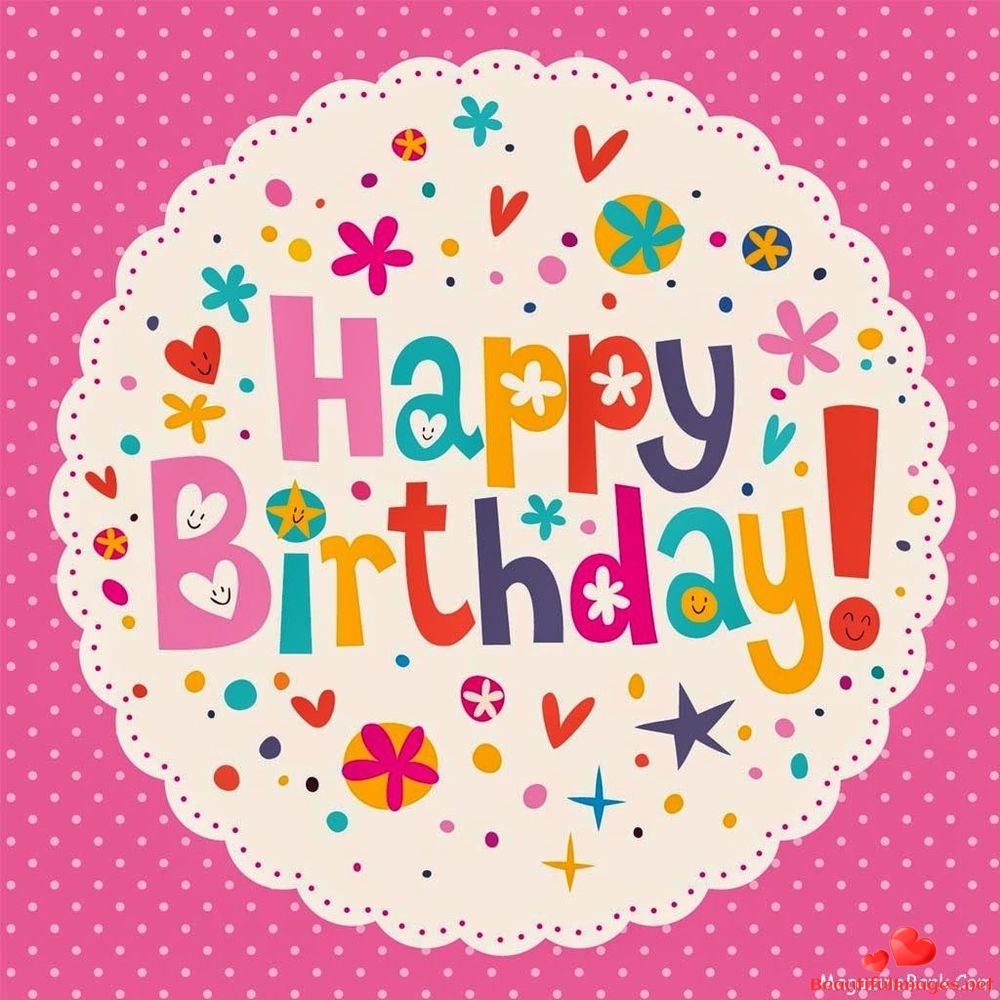 THANK YOU FOR ATTENTION!
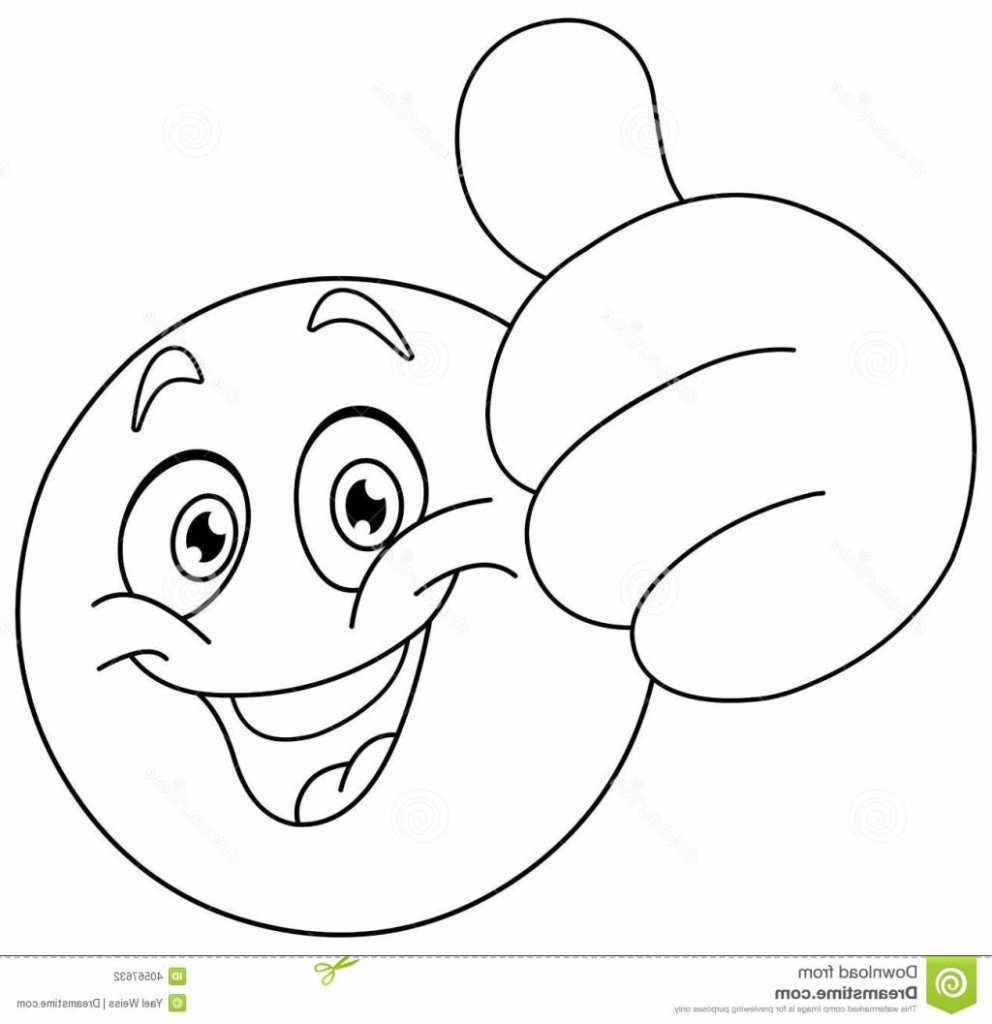